주님 가신 길
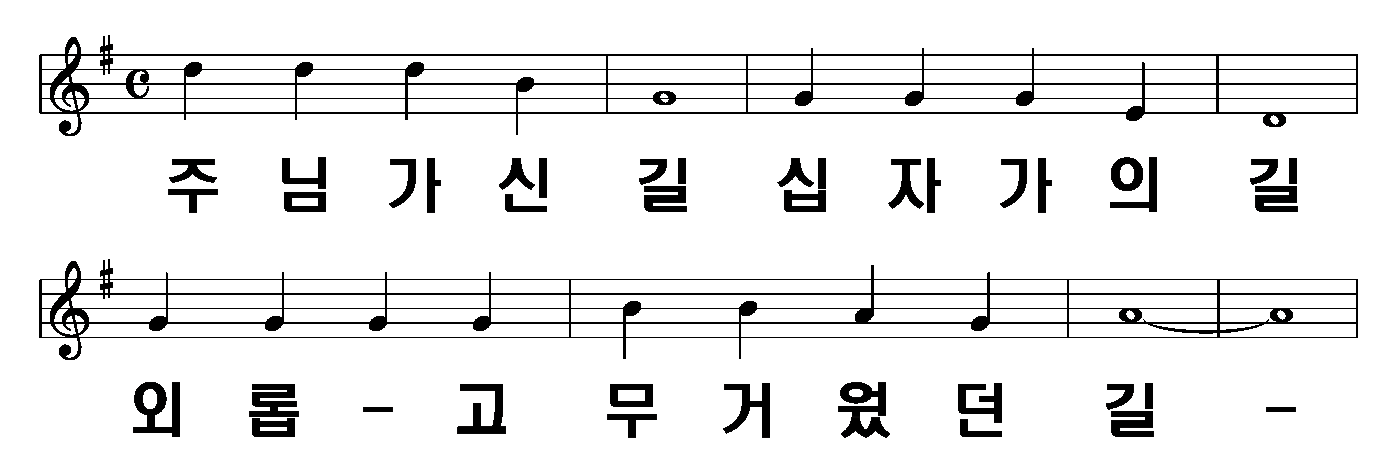 1절
1/16
1절-1     2절-5     3절-9     4절-13
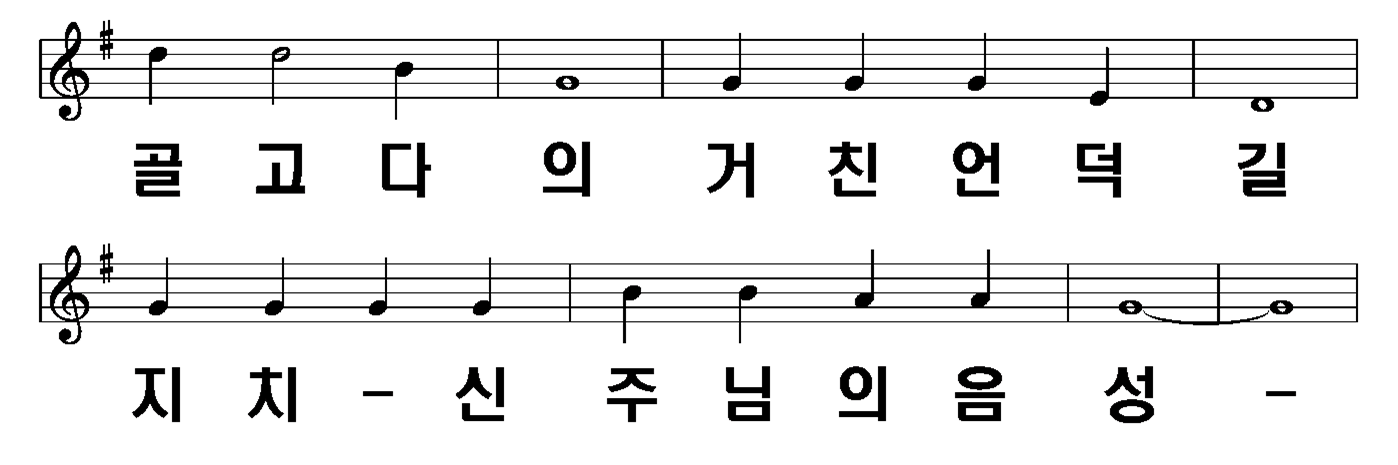 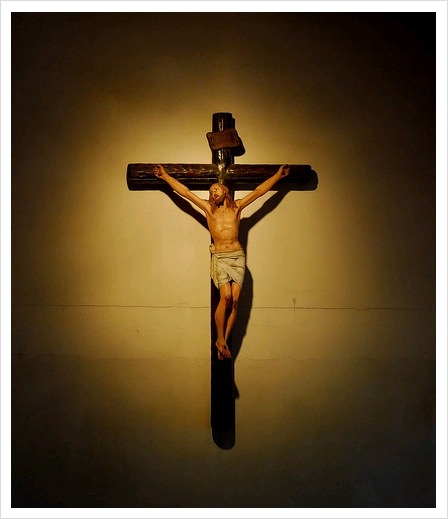 2/16
1절-1     2절-5     3절-9     4절-13
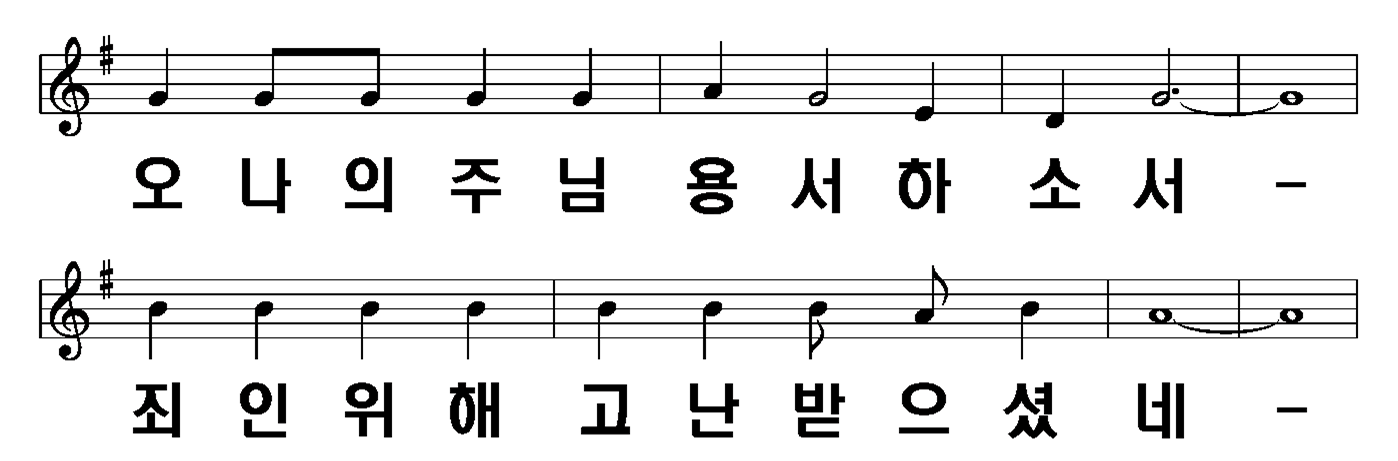 3/16
1절-1     2절-5     3절-9     4절-13
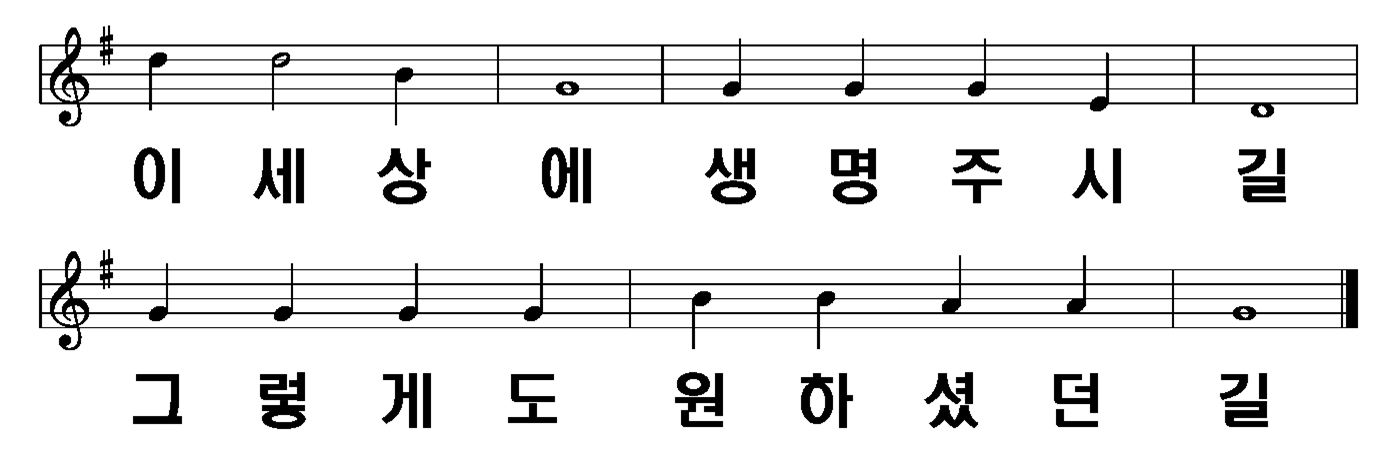 4/16
1절-1     2절-5     3절-9     4절-13
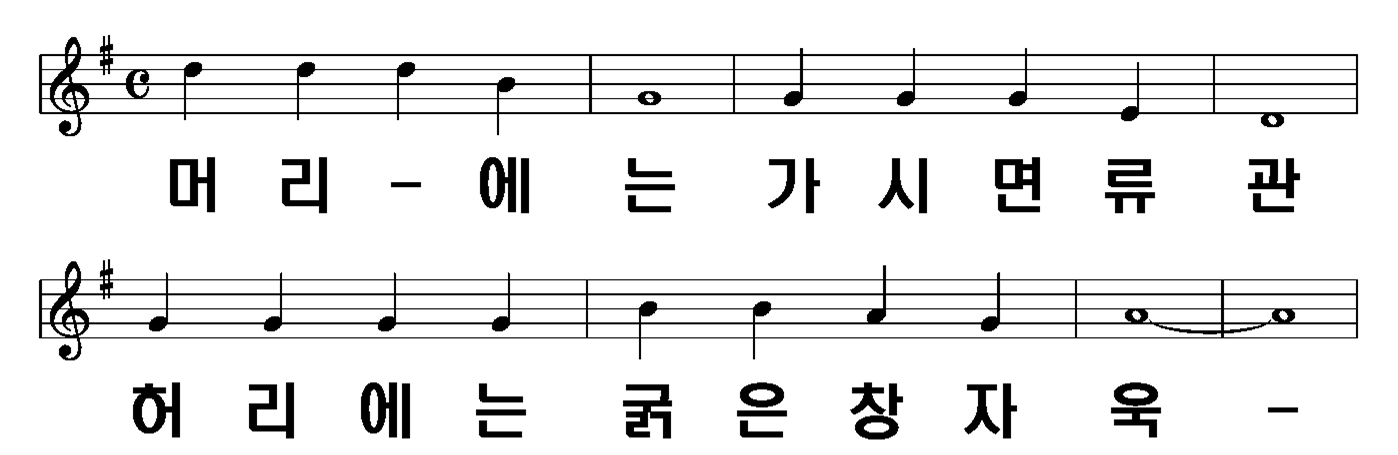 2절
5/16
1절-1     2절-5     3절-9     4절-13
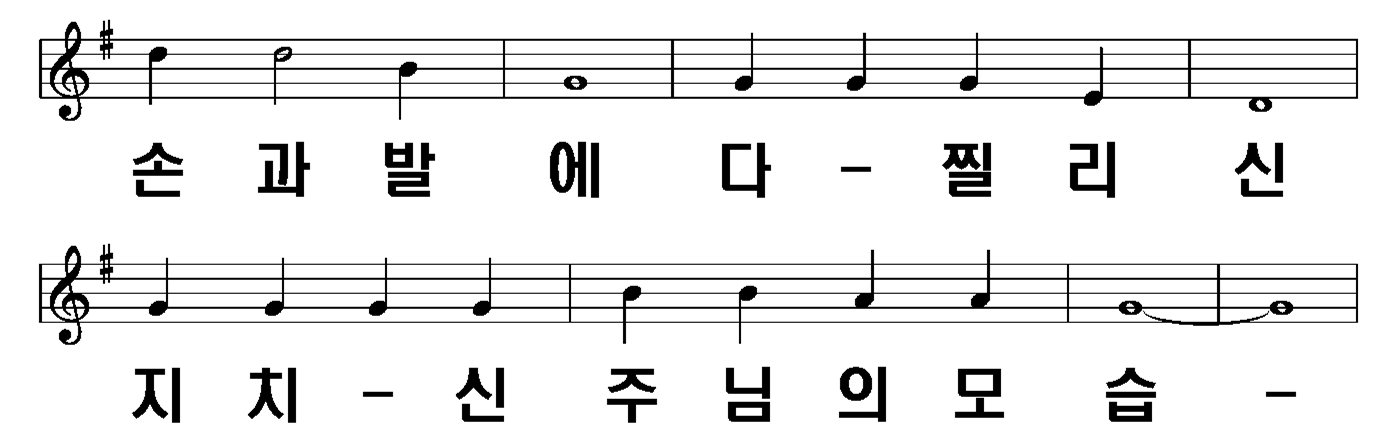 6/16
1절-1     2절-5     3절-9     4절-13
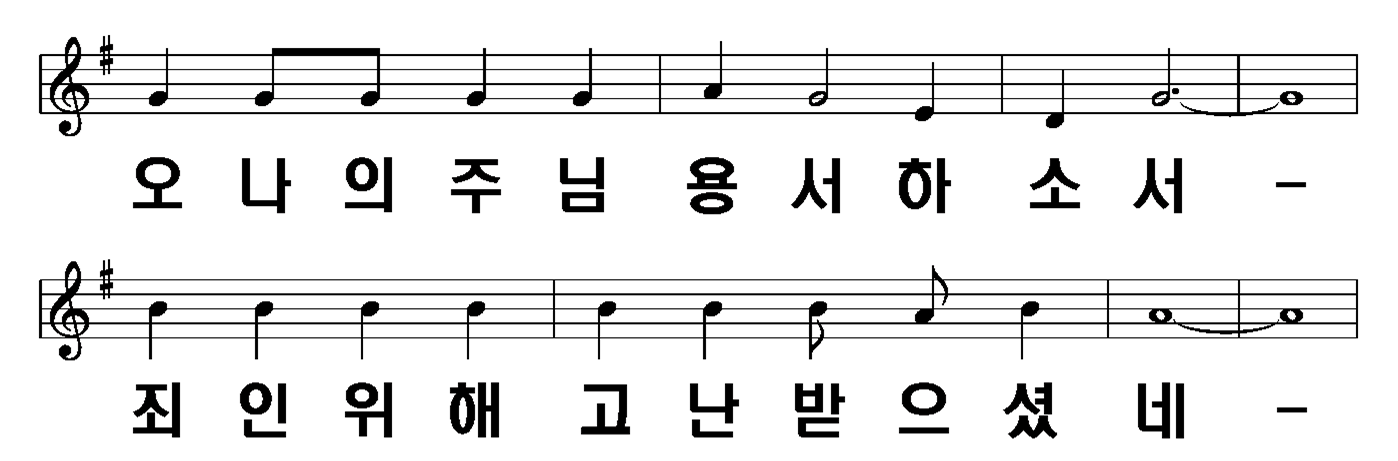 7/16
1절-1     2절-5     3절-9     4절-13
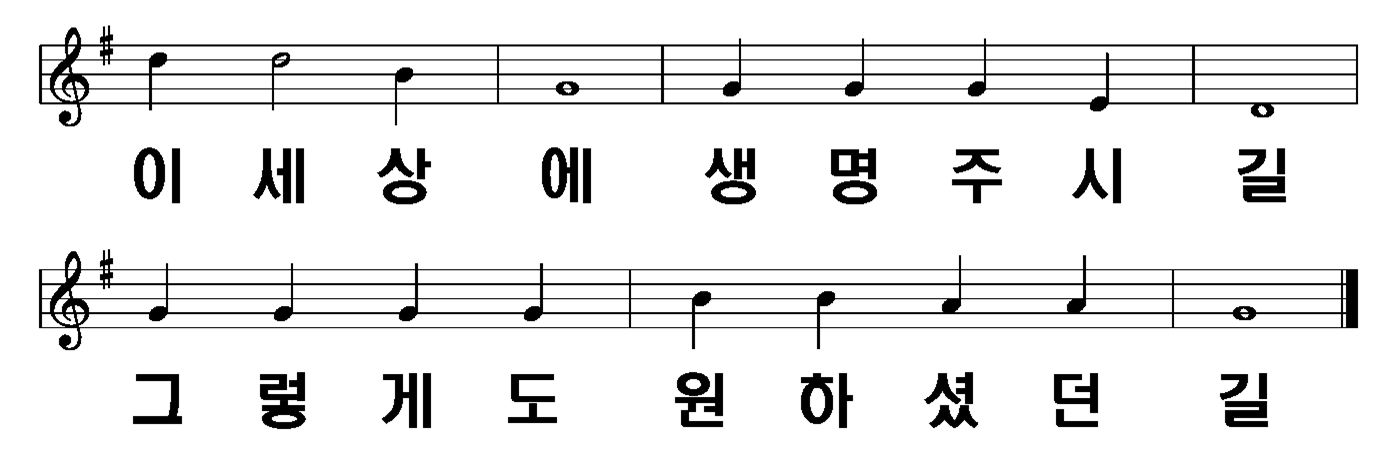 8/16
1절-1     2절-5     3절-9     4절-13
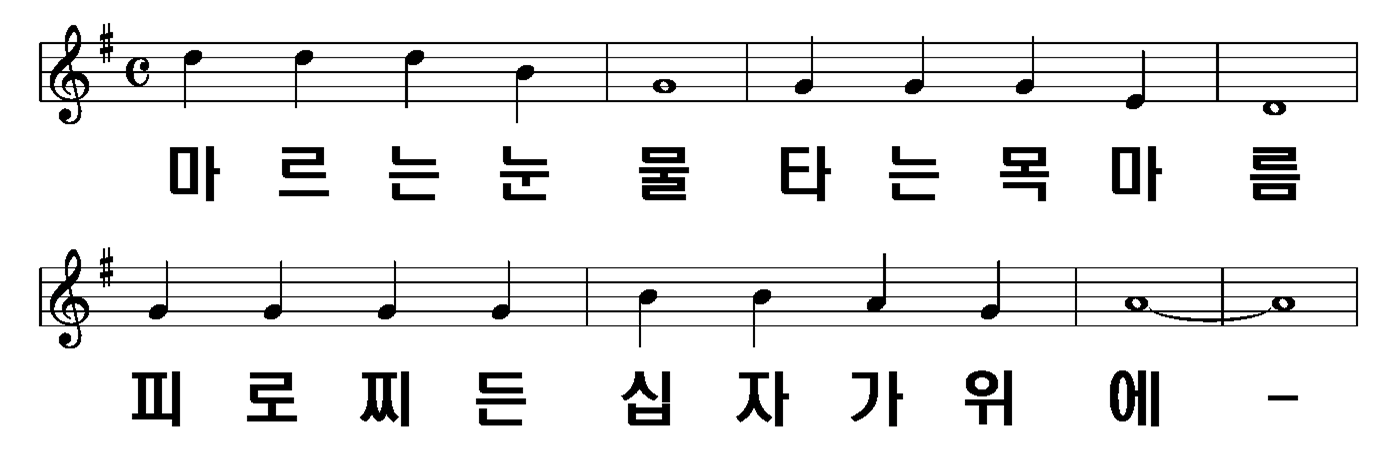 3절
9/16
1절-1     2절-5     3절-9     4절-13
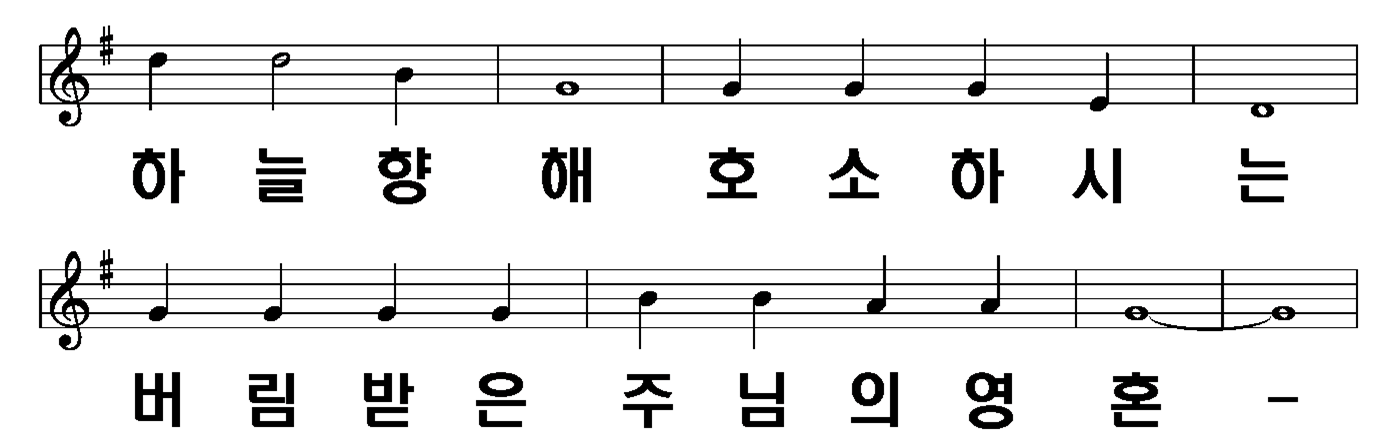 10/16
1절-1     2절-5     3절-9     4절-13
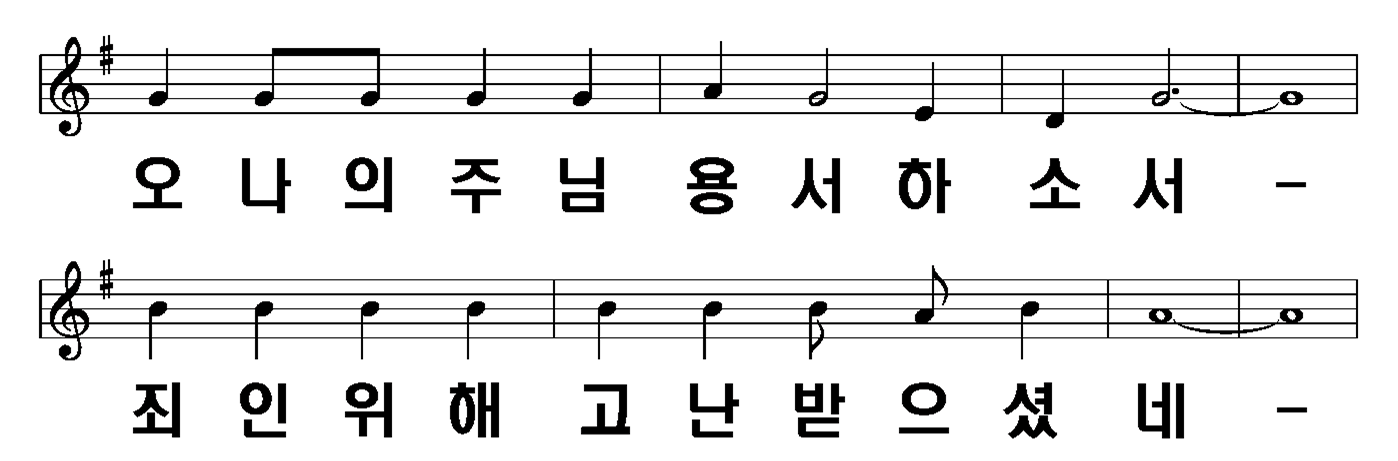 11/16
1절-1     2절-5     3절-9     4절-13
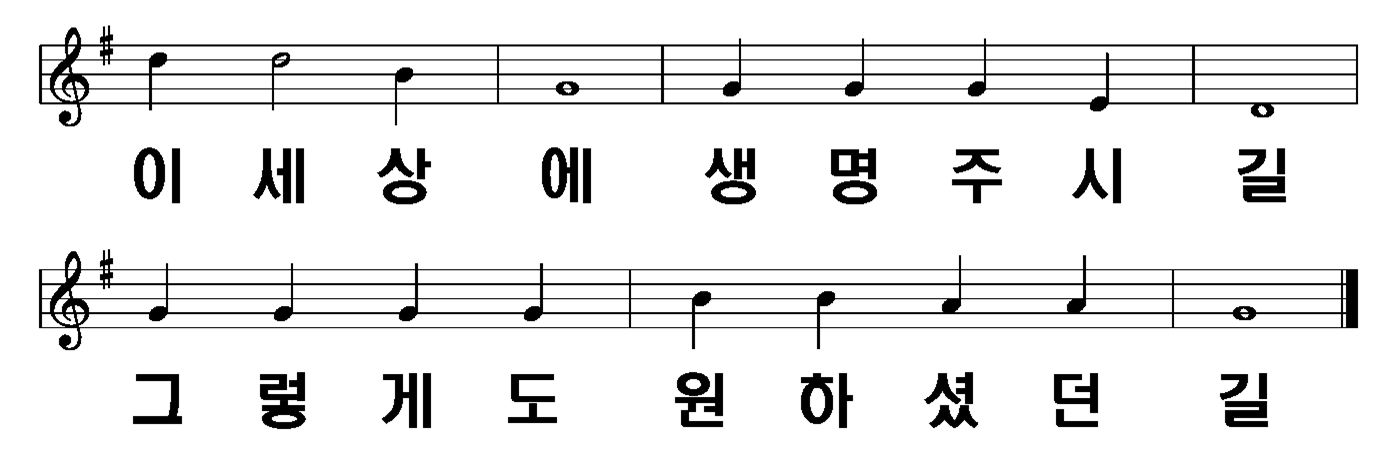 12/16
1절-1     2절-5     3절-9     4절-13
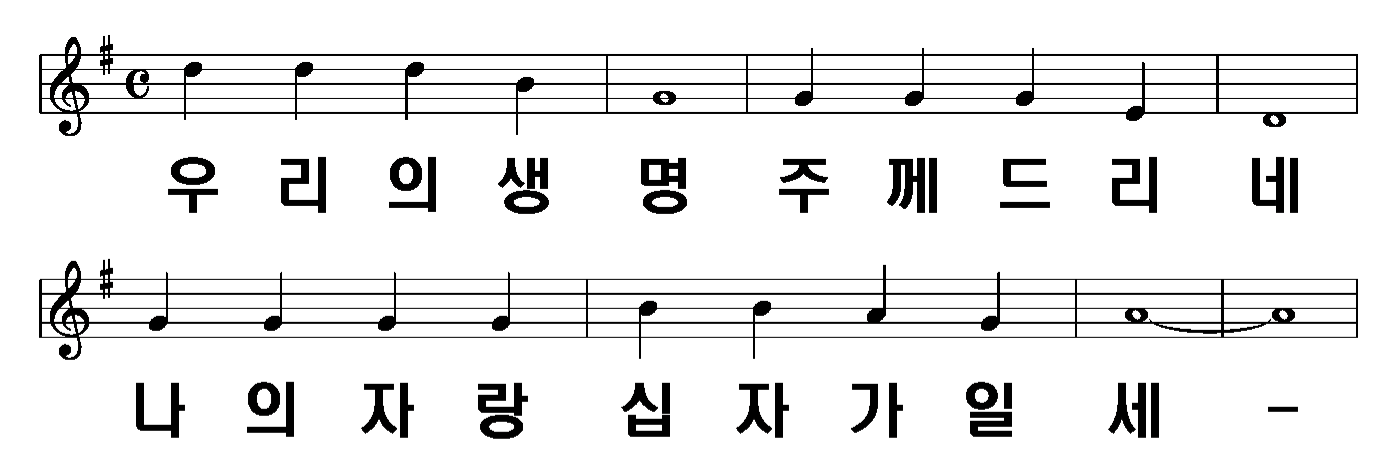 4절
13/16
1절-1     2절-5     3절-9     4절-13
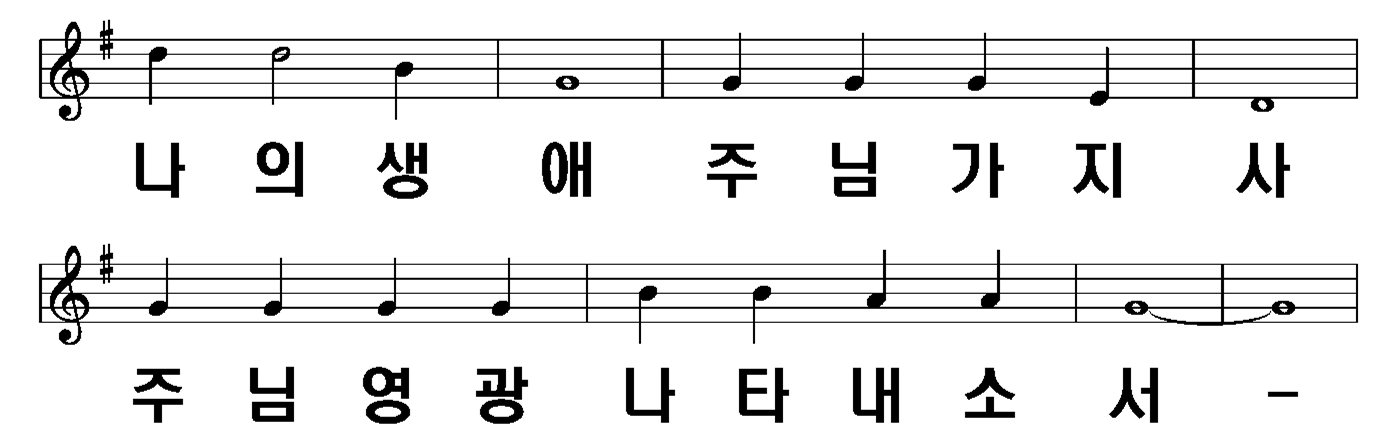 14/16
1절-1     2절-5     3절-9     4절-13
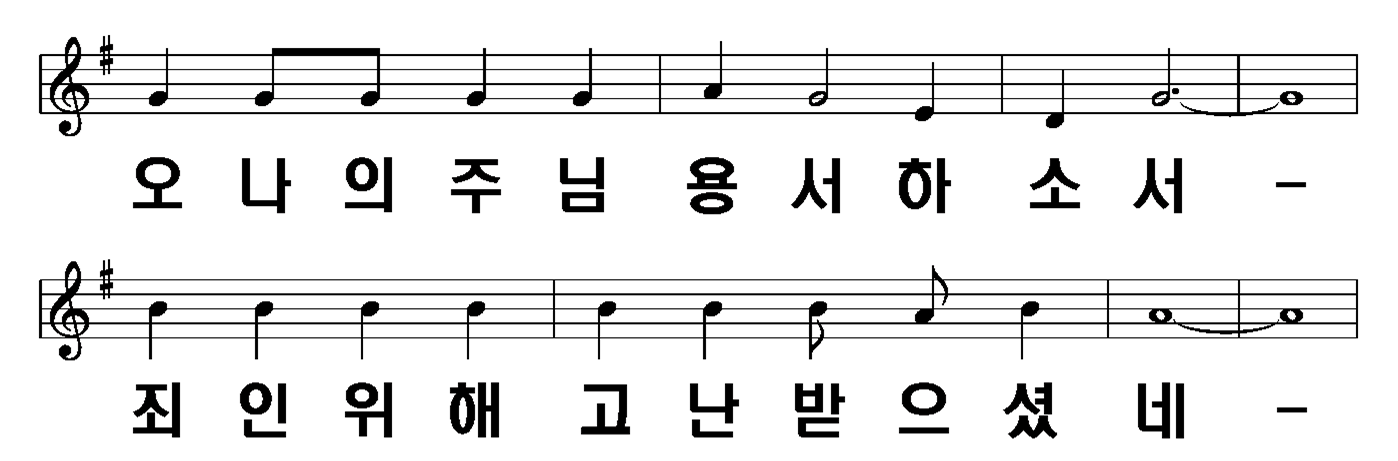 15/16
1절-1     2절-5     3절-9     4절-13
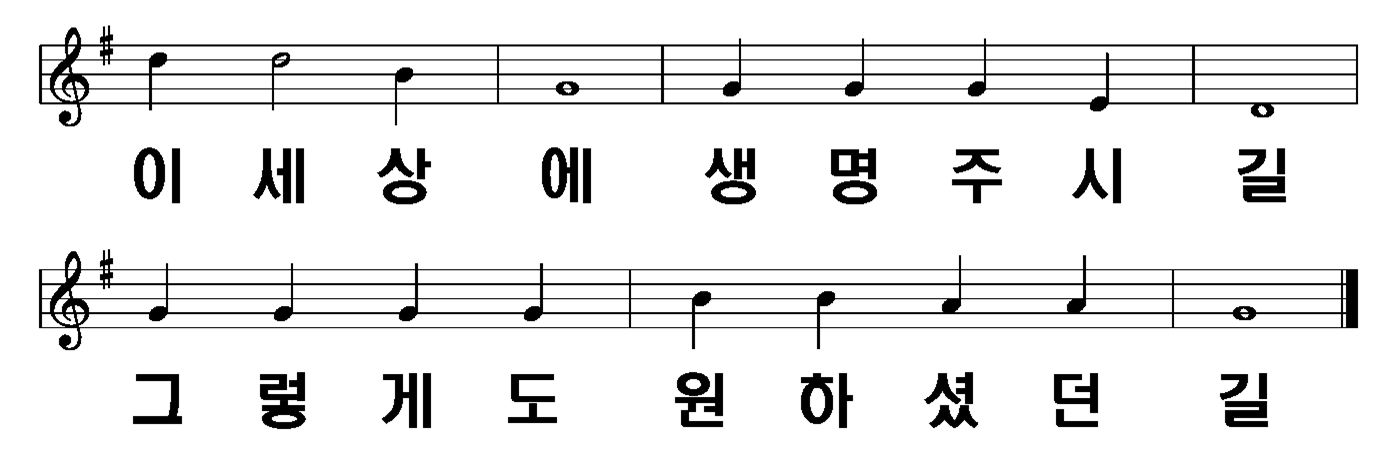 16/16
1절-1     2절-5     3절-9     4절-13